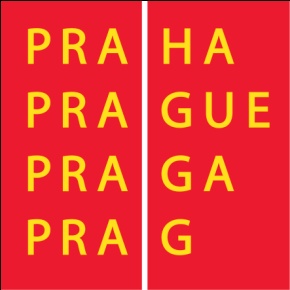 Zahraniční výbor Zastupitelstva hl. m. Prahy
Mgr. Tomáš Chalupa
METROPOLITNÍ PROGRAM PODPORY STŘEDOŠKOLSKÉ JAZYKOVÉ VÝUKY
1
PRIORITY ZAHRANIČNÍ POLITIKY hl. m. Prahy
bezproblémový průběh světové výstavy Expo 2010
lepší spolupráce a koordinace v oblasti cestovního ruchu
maximální využití kapacity Výboru regionů EU
podpora rozvojového projektu Praha pro Afriku
snaha o zisk jedné z evropských agentur (tzv. Galileo)
oslava výročí 20 let spolupráce s partnerskými městy
	a
podpora jazykové vzdělanosti obyvatel metropole
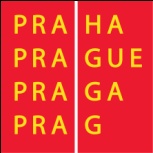 2
podpora středoškolské jazykové výuky
připravena I. fáze, na kterou naváže v dubnu 2010 
	II. fáze (zejm. podpora zahraničních studijních pobytů)
zlepšení průměrné kvality cizojazyčné výuky na pražských středních školách je dlouhodobou prioritou vedení města v oblasti školství:
jen s oblastí cestovního ruchu je na území                 hl. m. Prahy spjato cca 100 tis. pracovních míst 
cizinci tvoří přibližně 13 % pražské populace (krátkodobě přítomní 5 %, dlouhodobě bydlící 8 %)
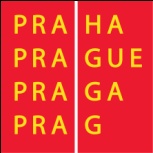 3
Hlavní důvody a argumenty
kvalita a hodinová dotace jazykové výuky na středních školách v Praze nedosahuje evropského nadstandardu (který představují státy Beneluxu a Skandinávie)
aktivní znalost min. 2 světových jazyků je důležitým předpokladem pro úspěšné uplatnění na domácím trhu práce a komparativní výhodou na nadnárodní úrovni
metropole výrazně koncentruje aktivity mezinárodního obchodu, nadnárodních korporací, diplomatických služeb a cestovního ruchu
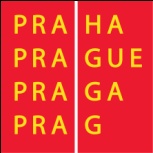 4
Hlavní důvody a argumenty
kvalitní a všeobecná úroveň jazykových znalostí  přispívá k přílivu zahraničního kapitálu, který je důležitý zvláště v čase doznívající krize a recese
znalost jazyků je předpokladem nejen odborného, ale i osobního růstu středoškoláků a jejich všeobecných komunikačních dovedností (tzv. lidského kapitálu)
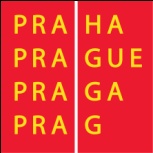 5
Výchozí stav
hl. m. Praha zřizuje gymnázia, střední odborné školy, konzervatoře a další střední školy realizující obory středního vzdělávání s maturitní zkouškou
v roce 2009/2010: cca 39 tisíc studentů
dotace vyučovacích hodin jazykové výuky činí:
všeobecná zaměření (gymnázia a lycea) 3-4 hodiny 1. jazyka týdně a 3-4  hodiny 2.jazyka týdně
odborná zaměření 3-4 hodiny 1. jazyka týdně a 0-4 hodiny 2. jazyka týdně
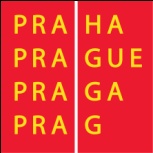 6
Jazykový základ středoškoláků ze ZŠ
Rámcový vzdělávací program pro základní vzdělávání stanovuje minimální časovou dotaci následovně:
3 hodiny týdně od 3. do 9. ročníku (tzn. minimálně 840 hodin za celou povinnou školní docházku)
výuka 2. cizího jazyka je pouze povinně volitelná (ZŠ musí jen nabídnout minimálně 240 hodin za celou povinnou školní docházku)
povinně se 2 jazyky učí jen žáci škol s rozšířenou výukou cizích jazyků
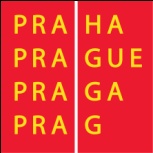 7
Jazykový základ středoškoláků ze ZŠ
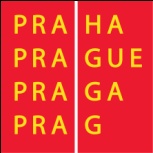 8
VÝUKA DRUHÉHO CIZÍHO JAZYKA
celkem 73 232 žáků pražských ZŠ (šk. rok 2009/2010)
alespoň 1 cizí řeč se učí 64 838 žáků (89 % celku)
více než jednomu cizímu jazyku se učí jen malá část
rozšířenou jazykovou výuku má 10 386 žáků
další jazyk jako povinně volitelný předmět 2 133 žáků
více cizím řečem se učí 52 % žáků 8. ročníku, v 6., 7. a 9. ročníku jde o 25 % (vždy cca 21 p.b. tvoří „jazykovky“)
velká část středoškoláků začíná s 2. cizím jazykem od začátku (jeho výuku na ZŠ neabsolvovali nebo jsou nuceni se přizpůsobit znalostem svých spolužáků)
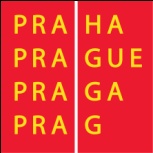 9
VÝUKA DRUHÉHO CIZÍHO JAZYKA
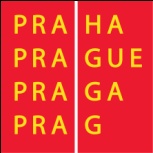 10
VÝUKA DRUHÉHO CIZÍHO JAZYKA
případová studie – mezinárodní komparace systému středoškolského jazykového vzdělávání:
hodinová dotace se v případě 2. cizího jazyka významně liší – skandinávské země vykazují nezanedbatelný předstih před pražskými SŠ
ve Švédsku se počet vyučovacích hodin 2. cizí řeči týdně oproti Praze liší přibližně  o 1 hod., v Norsku o 1,5 hod. a ve Finsku dokonce o 2 hod.
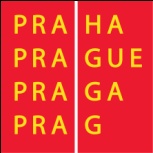 11
VÝUKA DRUHÉHO CIZÍHO JAZYKA
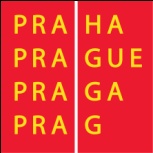 12
PODPORA STŘEDOŠKOLSKÉ JAZYKOVÉ VÝUKY
záměr podpory formou navýšení hodinové dotace výuky         2., resp. 1. cizího jazyka v nejvyšších 4 ročnících oborů studia zakončených maturitní zkouškou
tj. vyčlenění prostředků pro zavedení 1 dělené hodiny výuky cizího jazyka kvalifikovaným rodilým mluvčím týdně nad rámec stávajícího počtu vyučovacích hodin
cílová skupina: žáci v denní formě studia na školách zřizovaných hl. m. Prahou
předmět podpory: finanční prostředky „přidělené“ třídě
forma podpory: účelový neinvestiční příspěvek školám
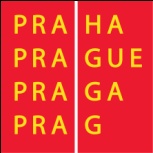 13
PODPORA STŘEDOŠKOLSKÉ JAZYKOVÉ VÝUKY
dotace přednostně na posílení výuky 2. jazyka ve třídách, kde je zařazen v učebním plánu mezi povinné předměty (naopak nebude zaváděna seznamovací hod.)
ve školním roce 2009/2010 jde celkem o 1391 tříd:
podpořena bude výuka 2. cizího jazyka na gymnáziích, lyceích a obchodních akademiích
podpořena bude výuka 1. cizího jazyka na pedagogických, zdravotnických a praktických SŠ
průmyslové školy a konzervatoře cizí jazyk zvolí
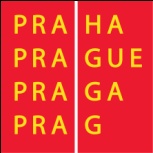 14
PODPORA STŘEDOŠKOLSKÉ JAZYKOVÉ VÝUKY
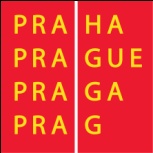 15
PODPORA STŘEDOŠKOLSKÉ JAZYKOVÉ VÝUKY
rozpočtové opatření – vytvoření rezervy v kap. školství, zahájení programu od školního roku 2010/2011
kalkulace celkových nákladů vychází z průměrných nákladů 2 hodin práce kvalifikovaného učitele cizího jazyka – rodilého mluvčího
pro rok 2010 představuje objem prostředků na platy a zákonné odvody pedagogů celkem 20 733,7 tis. Kč, které budou uvolněny z neúčelové rezervy primátora
v dalších kalendářních letech 62 201,1 tis. Kč ročně
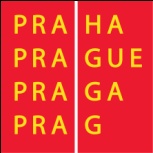 16